HALK SAĞLIĞI
Halk Sağlığı Temel Kavramlar
ÖĞR. GÖR. ŞEYDA ÇAVMAK
Halk sağlığı,
Örgütlenmiş toplum çalışmaları sonunda çevre sağlık koşullarını düzelterek,  
Bireylere sağlık bilgisi vererek, bulaşıcı hastalıkları önleyerek, 
Hastalıkların  erken tanı ve koruyucu tedavisini sağlayacak, sağlık örgütleri kurarak, 
Toplumsal çalışmaları her bireyin sağlığını sürdürecek bir yaşam düzeyini  sağlayacak biçimde geliştirerek hastalıklardan korunmayı, yaşamın uzatılmasını, beden ve ruh sağlığı ile çalışma gücünün arttırılmasını  sağlayan bilim ve sanattır.

C.E. A. Winslow 1923
Halk Sağlığı (Public Health)
Toplumun sağlığını etkileyen sorunları; genel sağlık durumunu; çevre  sağlığı ve sağlık hizmetleriyle sağlık bakımından sorumlu örgütlerin  yönetimini de kapsamalıdır.

Belirli bir coğrafi alan içinde yaşayan insanların, sağlıkla ilgili  gereksinimlerinin belirlenmesi, sağlıklarının korunması ve geliştirilmesi  çabalarını organize bir şekilde yapmaktır
Halk Sağlığının Genel Amaçları
Sağlık düzeyini korumak ve geliştirmek,
Hastalanan kişiyi sağlığına kavuşturmak,
Bireyin, ailenin ve toplumun esenliğini sağlamak,
Toplumun değer yargılarını bilimsel ve pozitif yönde geliştirmek,
	Toplumu oluşturan erkek, kadın, genç, yaşlı, fakir, zengin, köylü, kentli veya  etnik grubuna bakılmaksızın, saptanan hedefleri gerçekleştirerek sağlık  düzeylerini iyileştirmek, yükseltmek ve korumak,
	Sağlık olanaklarının bölge ve illere göre hakkaniyet ölçülerine uygun olarak  dağıtımını sağlamak.
Halk Sağlığı Bilim Dalları
Epidemiyoloji
Biyoistatistik
Sağlık Yönetimi
Ana Çocuk Sağlığı
Çevre sağlığı
İş sağlığı
Beslenme
Sağlık eğitimi
Sağlık ekonomisi
Tıbbi Antropoloji
Tıbbi Sosyoloji
Sosyal Çalışma
Ruh sağlığı
Koruyucu Hekimlik (preventive medicine)
Hastalığı önlemek, bedensel ve ruhsal sağlığı ve etkinliği sürdürmek ve  yaşam süresini uzatmak amacıyla uygulanan hekimlik.
Halk sağlığı ile koruyucu hekimlik farkı nedir?
Kişinin ve toplumun sağlığını korumak ve geliştirmek bir kamu hizmeti olarak
ele alınıyorsa bu bir halk sağlığı hizmetidir.
Kişinin sağlığını koruma ve geliştirmeyi kişisel düzeyde ele alınıyorsa koruyucu
hekimliktir.
Sağlık Bakımı (Health care)
Sağlığın korunması, ve daha iyiye götürülmesini; hastalık, yaralanma  ve zehirlenmelerin tanı ve tedavisini kapsayan hizmetler bütünüdür.
Sağlık Hizmetleri (Helath services)
Belirli sağlık kuruluşlarında değişik tip sağlık personelinden  yararlanılarak, toplumun gereksinim ve istemlerine göre değişen  amaçları gerçekleştirmek ve böylece kişilerin ve toplumun sağlık  bakımını, her türlü koruyucu- tedavi ve rehabilite edici etkinliklerle  ülke çapında ele alan kalıcı bir sistemdir.
Sosyal Tıp (Social Medicine)
Hiçbir doktrin ve ideolojiye bağlı olmadan, hekimlikle toplum  arasındaki ilişkileri incelemek ve hekimlik hizmetlerini toplum yararına  geliştirmektir.
Jules Rene G.Guerin-1848
Rudolf V. Virchow- Tifüs salgını incelemesinde
Toplumun sağlığında sosyal etmenlerin önemli bir yeri vardır
Sağlığı korumak ve hastalıklarla savaşmak için sadece tıbbi önlemler  almakla yetinilmemeli, sosyal önlemler de alınmalıdır.
Sağlıkla ilgili sosyal ve ekonomik koşullar bilimsel yönden incelenmelidir.
Tüm bireylerin sağlığını korumak ve güvenceye almak bir kamu görevidir.
Hükümet politikasında halkın sağlığına yönelik değişiklikler yapılmalıdır.
Sosyal Hekimliğin Temel İlkeleri
1. En önemli hastalıklar, bir toplumda en sık görülen, en çok sayıda  ölümlere ve sakatlıklara yol açan hastalıklardır.
2. Hastalıkların oluşunda ve yayılmasında biyolojik ve fiziksel etmenlerin yanısıra sosyal , kültürel ve ekonomik etmenler de rol oynar. Bu son etmenler, çoğu kez diğer etmenlerin hazırlayıcısıdırlar.  Sosyal, ekonomik ve kültürel sorunları çözümleyerek hastalıklara etkili  olmak mümkündür.
3. Bir kişinin hasta oluşu, sadece onu ilgilendirmez. Hastanın ve  hastalığın, aileye ve topluma olumsuz etkileri vardır. Bu olumsuz  etkiler küçümsenemeyecek kadar önemlidir.
Alfred Grotjahn- 1915
Sosyal hekimliğin kapsadığı Hizmetler
1. Alan araştırmaları, olgu incelemeleri ve istatistik bilgilerden  yararlanılarak sağlığı etkileyen ya da hastalık oluşumuna yol açan soyal  etmenleri ortaya çıkarma hizmetleri,
2. Hekimlikle toplum arasında varolan karşılıklı ilişkileri inceleyen ve  hekimliğin topluma karşı sorumluluğunu gözönüne alarak, sağlığı olumsuz  yönde etkileyen sosyal sorunları ve bu sorunların düzeltilmesi hususunda  gerekli önlemleri belirten tıbbi sosyoloji hizmetleri,
3. Sosyal psikoloji ve sosyal psikiyatri hizmetleri,
4. Sosyal sigorta hizmetleriyle halk sağlığının sosyal yönlerine ilişkin hizmetleri kapsar.
Grundy ve Makckintosh
Toplum Hekimliği
İlk defa 1956 da DSÖ toplantısında kullanıldı.
Toplulukların sağlık sorunlarının saptanmasına ve çözümüne yönelik  uygulamalar yapan; sağlık bakımının sunumu ve çevre sağlığı  sorunlarıyla ilgili olarak epidemiyoloji, biyoistatistik, davranış bilimleri  ve yönetim biliminin öğretimine ağırlık veren akademik bir bilim  dalıdır.
Prof.Dr.K.W. Deuschle
Toplum Hekimliği
Toplum hekimliği bir çağdaş tıp felsefesidir diyenlerin tanımı:
Bir toplumu oluşturan herkesin bedence, ruhça ve sosyal yönden tam bir iyilik
halinde olması için kişiye, sosyal, biyolojik ve fizik çevreye yönelik önlemlerin tümelci  bir yaklaşım ile planlanması ve uygulanması görüşü toplum hekimliğidir.
Kişiyi tüm çevresiyle ele alarak, onun sağlığını ana rahmine düştüğü andan  ölümüne kadar kendi sorumluluğu içinde gören; sağlamların  hastalanmamasına; hastalıkların oluşumunda rol oynayan fiziksel, biyolojik,  sosyal, kültürel, ekonomik ve psikolojik çevredeki olumsuz etmenlerin giderilmesine ve olumlu bir çevre yaratılmasına uğraşan; hasta olanları olanakların elverdiği ölçüde erken dönemde bulup tanı koymaya ve tedavi  etmeye çalışan bir hizmet dalıdır.
Prof.Dr.Nusret H.Fişek
Epidemiyoloji
Belirli toplumlarda sağlıkla ilgili durum ya da olayların dağılımı ile  belirleyicilerinin incelenmesi ve bu çalışmanın sağlık sorunlarının  önlenmesi ve kontrolüne uygulanmasıdır.
Last
Bir Yöntem Bilimidir.
Hem klinik hem de toplum tıp bilimlerinde hastalıkların ve sağlığı ilgilendiren diğer olayların dağılımlarının incelenmesi (Tanımlayıcı),  nedenlerin araştırılması (Analitik) ve bunların teşhis, tedavi ve önlenmeleri için en uygun yöntemleri belirlemeye (Deneysel) yarayan  araştırma teknikleri epidemiyoloji kapsamındadır.
İstatistik-Biyoistatistik
Biyoloji ve sağlık olayları ile ilgili bilgilerin toplanması, sınıflandırılması ve sunulması tekniklerini içeren, toplum parametrelerini tahmin eden ve olayların nedenlerine ilişkin doğru kararların alınmasına yardımcı olan bir bilim dalıdır.
Demografi
İnsan nüfusunun büyüklük, yapı ve gelişimi ile genel özelliklerinin miktarsal yönlerini inceleyen bilim dalıdır.
Demografi biliminin
Tarihsel
Betimsel
Ekonomik
Toplumsal
Sağlık
Alt bilim alanları tanımlanmıştır.
Okul Sağlığı
Öğrencilerin ve okul personelinin sağlığının değerlendirilmesi, geliştirilmesi, sağlıklı okul yaşamının sağlanması ve sürdürülmesi,  öğrenciye ve dolayısıyla topluma sağlık eğitiminin verilmesi için  yapılan çalışmaların tümüne okul sağlığı hizmetleri denir.
Okul sağlığı programları
1. Çevre sağlığı
2. Okul sağlığı hizmetleri
3. Sağlık eğitimi
Çevre Sağlığı Bilim Dalı
Sağlığa olumsuz etkiye neden olan;
solunum,
sindirim,
temas (absorbsiyon, emilim) yoluyla alınan,
havada,
toprakta,
gıdada,
Suda bulunan kirleticileri (toksikantları) bilimsel olarak inceler, çevredeki bu faktörlerin insan sağlığını ne şekilde etkilediğimi araştırır.
İş Sağlığı
Bütün mesleklerde çalışanların bedensel, ruhsal ve sosyal yönden  iyilik hallerini sürdürmelerini ve daha üst düzeye çıkarma  çalışmalarıdır.
İş yerindeki sağlık ve güvenlik tehlikeleri
1. Kimyasal faktörler
2.Fiziksel faktörler
3. Biyolojik faktörler
4. Tozlar
5. Ergonomik faktörler
6.Psiko sosyal faktörler
İş Sağlığı Uygulama İlkeleri
1. Uygun işe yerleştirme
2. İş yeri risklerinin saptanması
3.İş yeri risklerinin kontrolü
4.Aralıklı kontrol muayneleri
5. İş yerinde sağlık hizmeti sağlanması
6. Sağlık eğitimi
Toplum Beslenmesi
Vücut yapısını oluşturma, büyüme ve yaşamın devamı ile organların  normal fonksiyonlarını yapabilmesi için gıdaların temini, tüketimi,  sindirimi ve emilimi ile vücutta metabolize edilmesi, atılımı beslenme  kapsamındaki olgulardır.
Besin maddelerinin gerekenden daha az vücuda alınması veya  bunlardan az yararlanılması durumuna Yetersiz Beslenme denir.
Besin elementleri arasında oranın bozulması durumuna Dengesiz  Beslenme denir.
Besin elementlerinin gereksinimden daha çok vücuda alınması ve
zarar vermesi durumuna Aşırı Beslenme denir.
Beslenmede Amaçlar
Açlığı gidermek
Yeterli ve dengeli beslenebilmek
Zevk duymak, tatmin olmak
Saygınlık kazanmak, törelere uymak
Besin maddelerinin sınıflandırılması
A) Enerji veren besin elementleri (Karbonhidratlar, yağlar,
proteinler,alkol ve organik asitler)
B) Yapı taşı görevi yapan besin elementleri (Proteinler, proteinlerle  birleşik karbonhidratlar ve lipidler-glikoproteinler, lipo proteinler-  mineral ve su)
C) Düzenleyici besin elementleri-katalizör elementler (Vitaminler,
mineraller, iz elementler, elektrolitler ve su))
Sağlık Ekonomisi
Ekonomi: Toplumun gereksinimlerini karşılayacak ürün ve hizmetlerin  üretimi ve dağılımını sağlamak amacıyla, kısıtlı olan kaynakların
kullanım sürecindeki sosyal ve kurumsal davranışları inceleyen bilim  dalıdır.
Sağlık hizmetlerinde önceliklendirme kaynakların kısıtlılığı nedeniyle
zorunludur.
Bu öncelikleme;hem etkililik, hem verimlilik, hem de eşitlik ilkeleri  doğrultusunda yapılmalıdır.
Bunu yaparken toplumun genel bakış açısı ve değer yargıları gözönüne  alınmalıdır.
Sağlığı Geliştirme (Health Promotion)
Sağlığa yönelik herhangi bir davranış ve yaşam durumu için, eğitim,  ekonomik, örgütsel ve çevresel desteklerin bileşimidir.
1986 Ottawa Bildirgesindeki	5 başlıklı eylem planı
Sağlıklı kamu politikalarının oluşturulması
Destekleyici bir çevrenin yaratılması
Toplum katılımının güçlendirilmesi
Kişisel becerilerin/yeterliliklerin geliştirilmesi
Sağlık hizmetlerinin yeni gereksinimlere uyumunun sağlanması
Sağlığı Geliştirmede Sağlık Eğitiminin Yeri
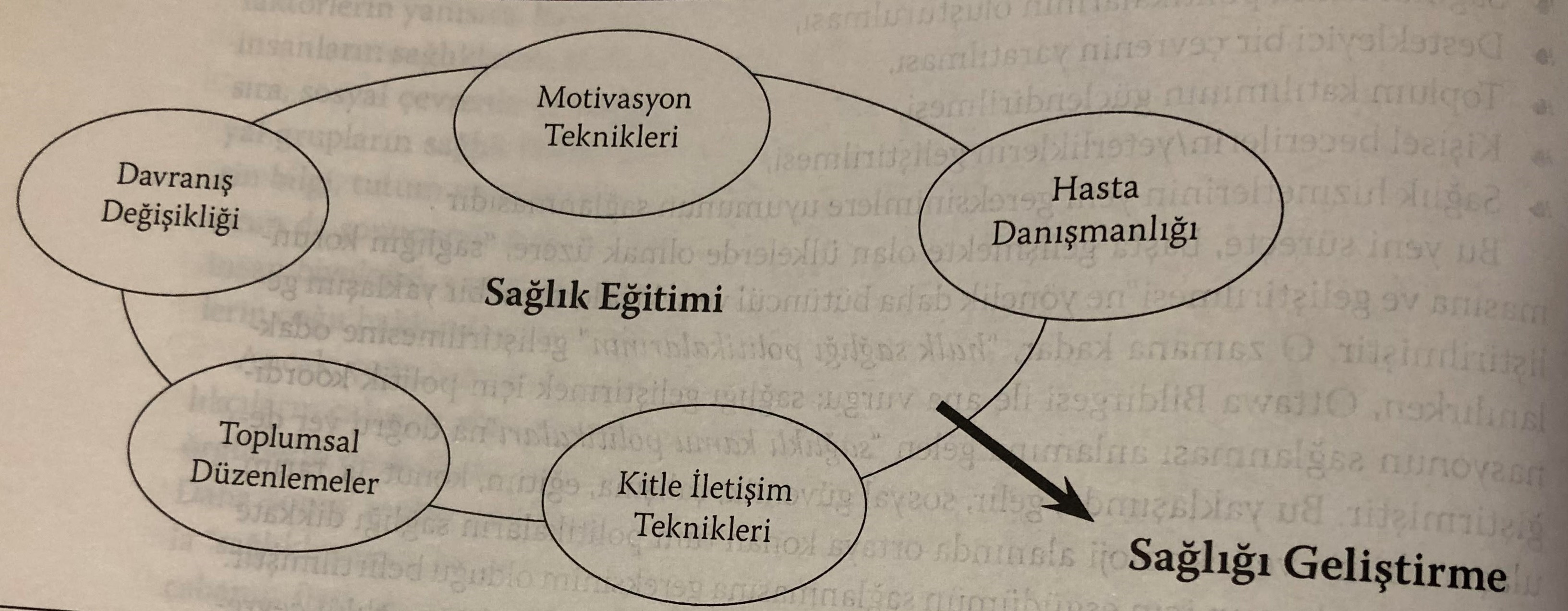 Sağlık Eğitimi
Kişileri kendi yaşantıları yoluyla sağlıkla ilgili düşünce, kavram, inanç,  tutum, davranış ve yaşam biçimi değişikliği oluşturmak amacıyla  yapılan herhangi bir öğrenme yaşantısıdır.